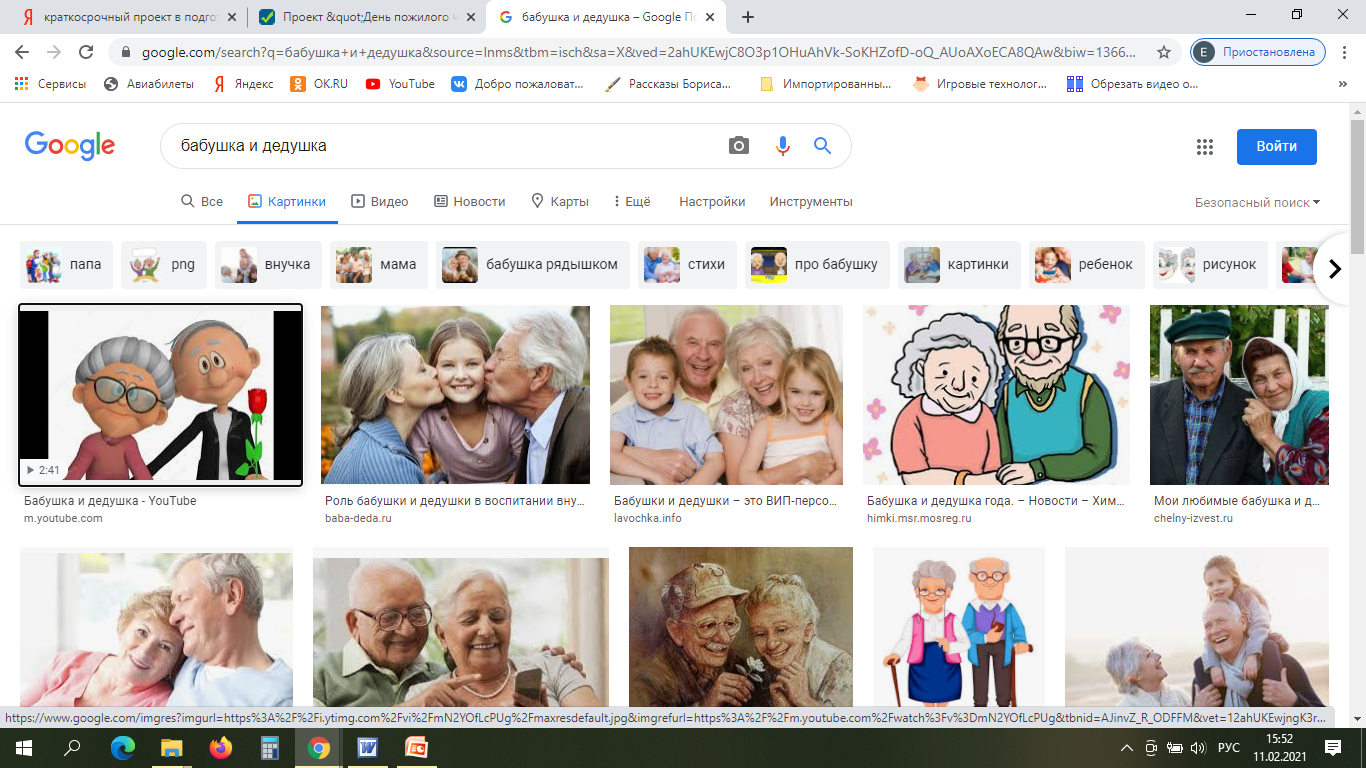 Фотоотчет о проведении краткосрочного проекта к  Дню пожилого человека «Бабушки и дедушки» в подготовительной группе № 8
Воспитатели:Ковина Е.И.Лунегова Н.А.
Цель проекта: формирование духовности, нравственно – патриотических чувств у детей дошкольного возраста по отношению к старшему поколению

Задачи проекта:
Образовательные
Расширять представление детей о семье, укрепить связи между поколениями.
Развивающие
Развитие творческих способностей.
Воспитательные
Продолжать воспитывать уважительное отношение к окружающим (к родным и близким,  пожилым людям); совершенствование навыков культуры поведения. Воспитывать стремление радовать старших своими хорошими поступками
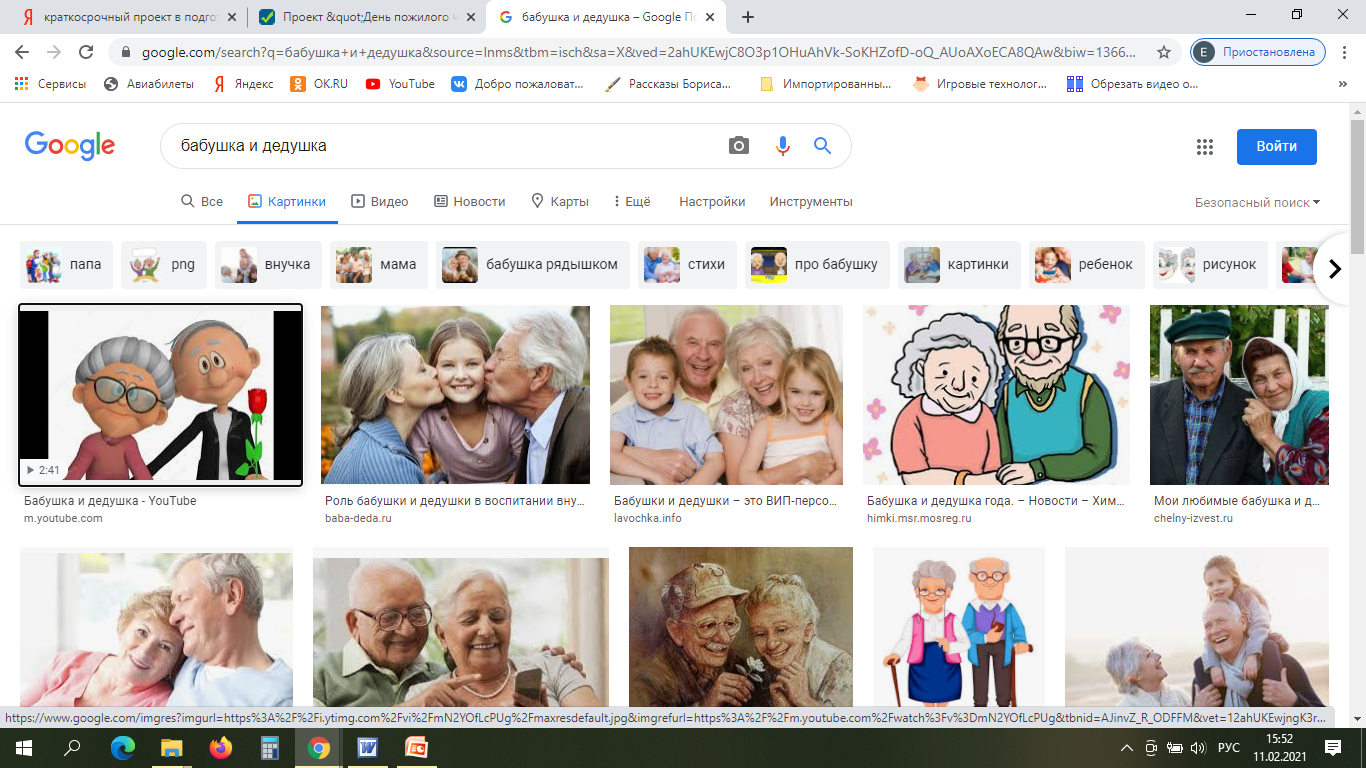 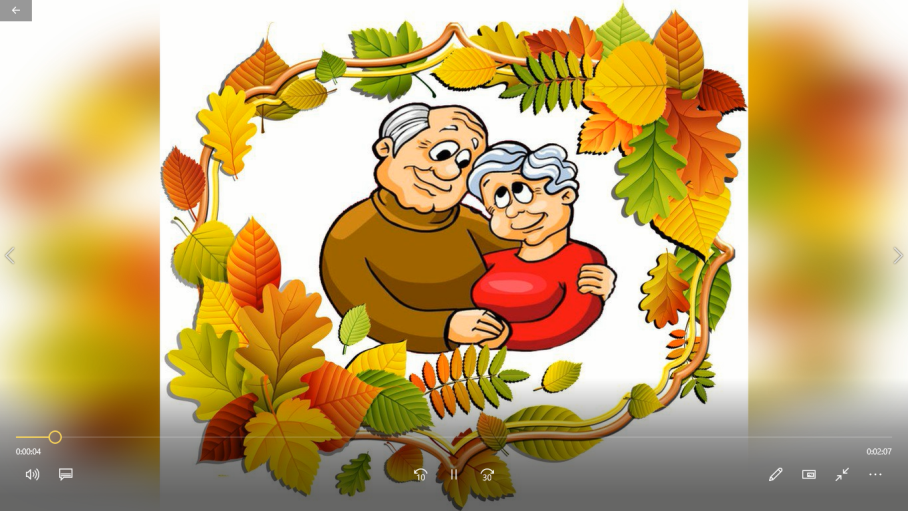 Фотовыставка «Наши любимые Бабушки и дедушки»
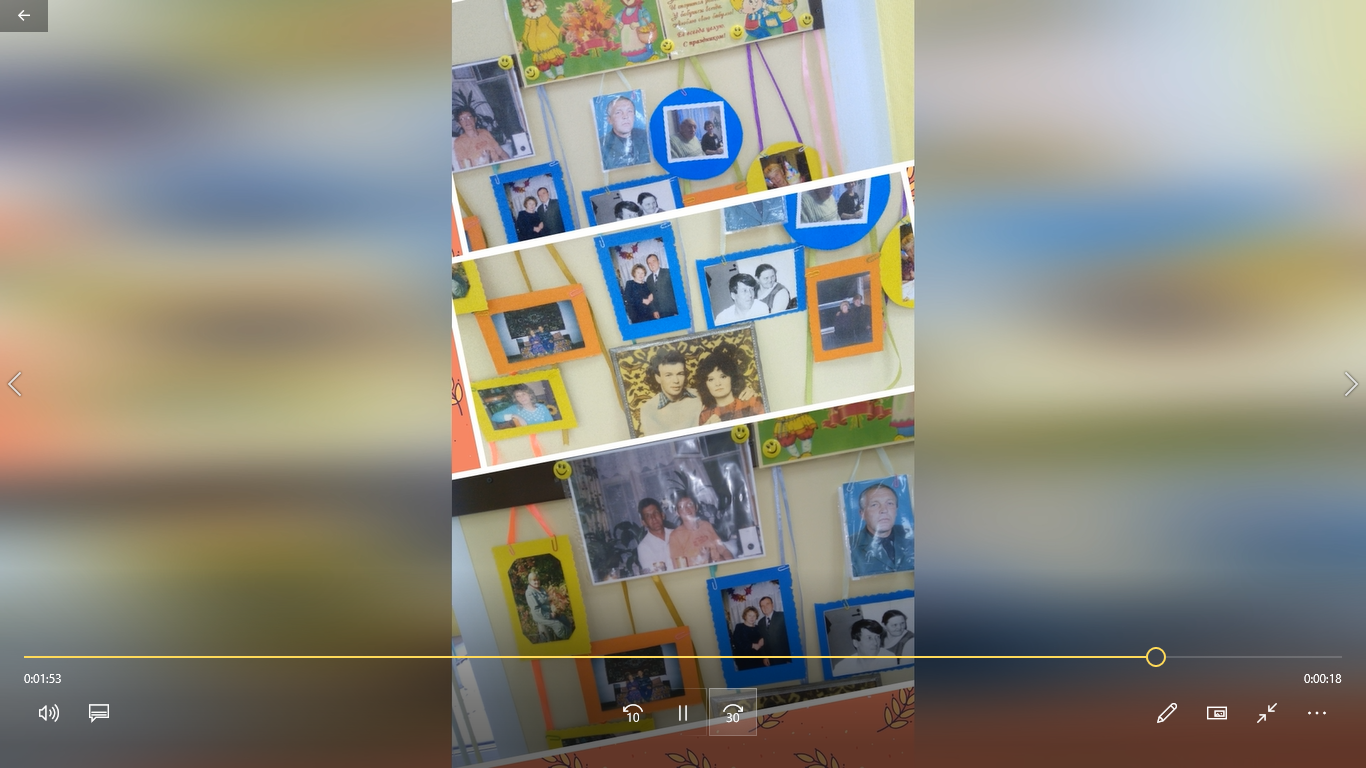 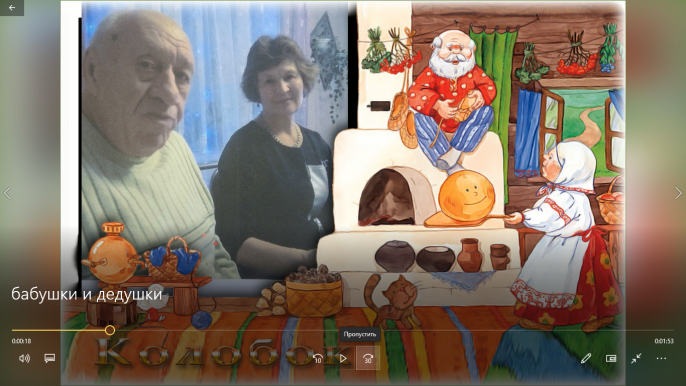 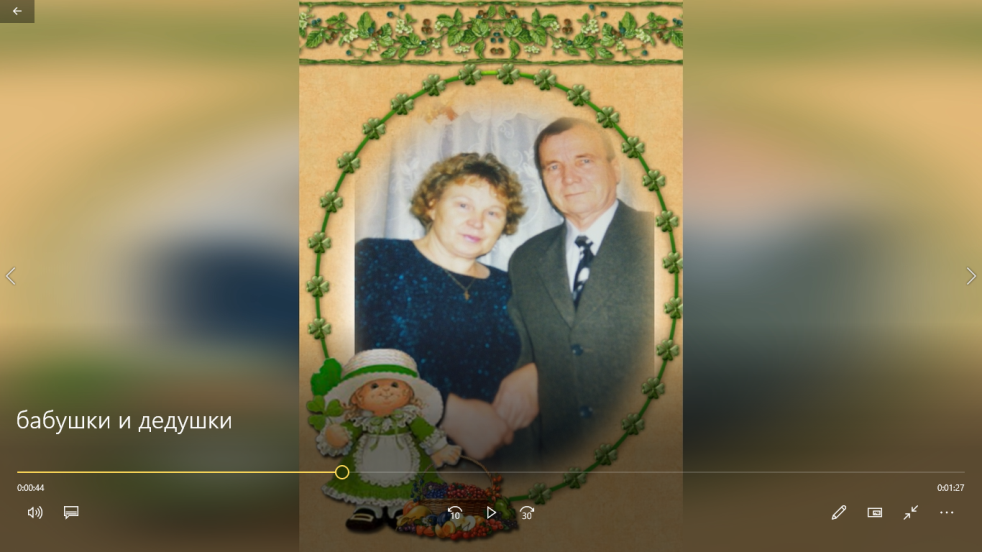 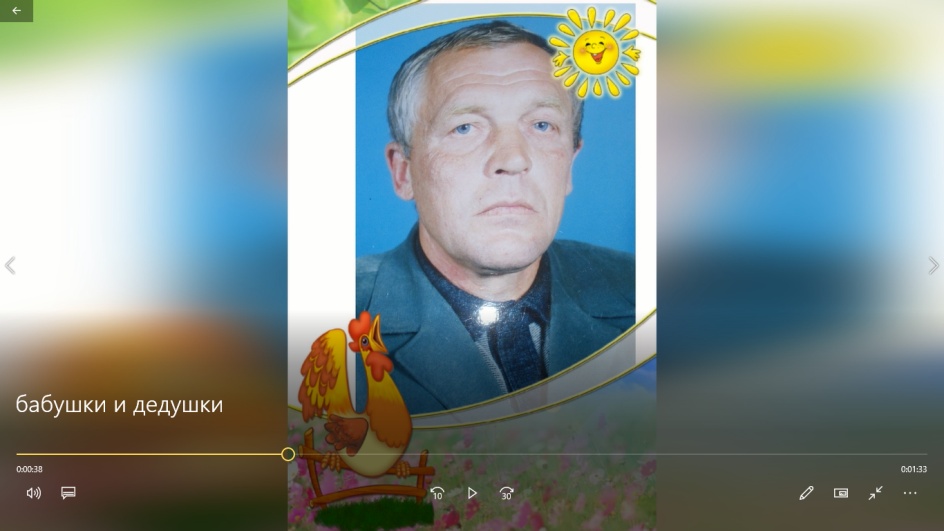 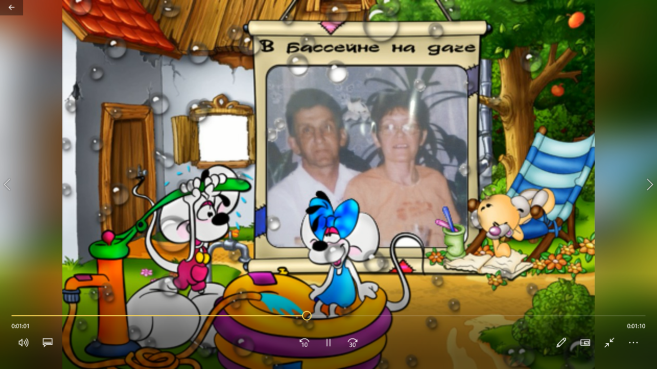 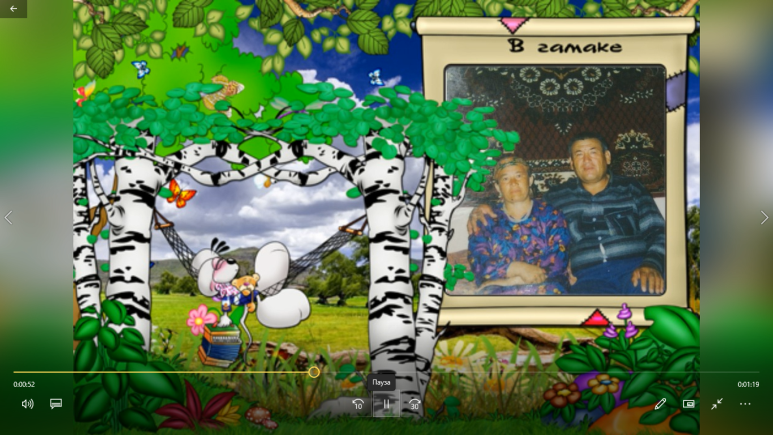 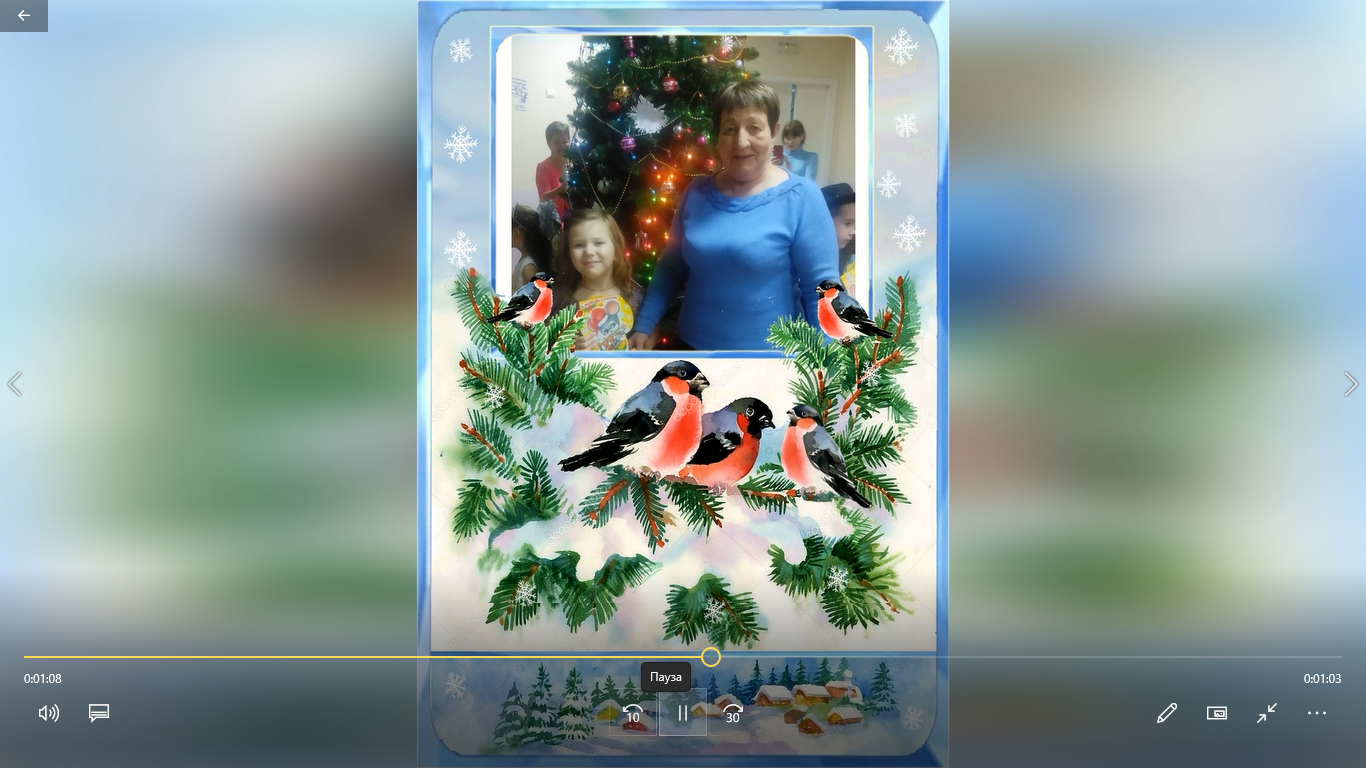 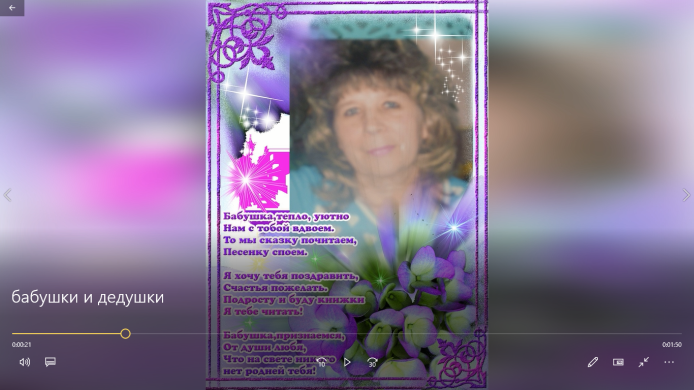 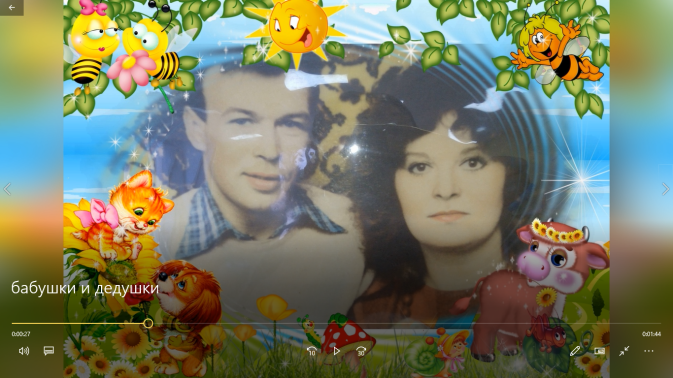 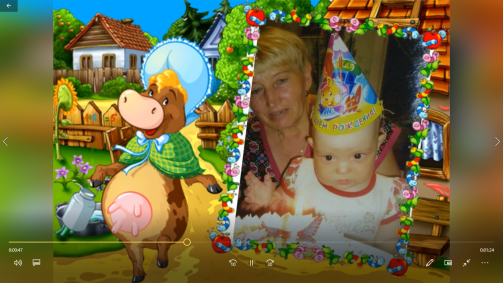 АППЛИКАЦИЯ «Портрет бабушки и дедушки»
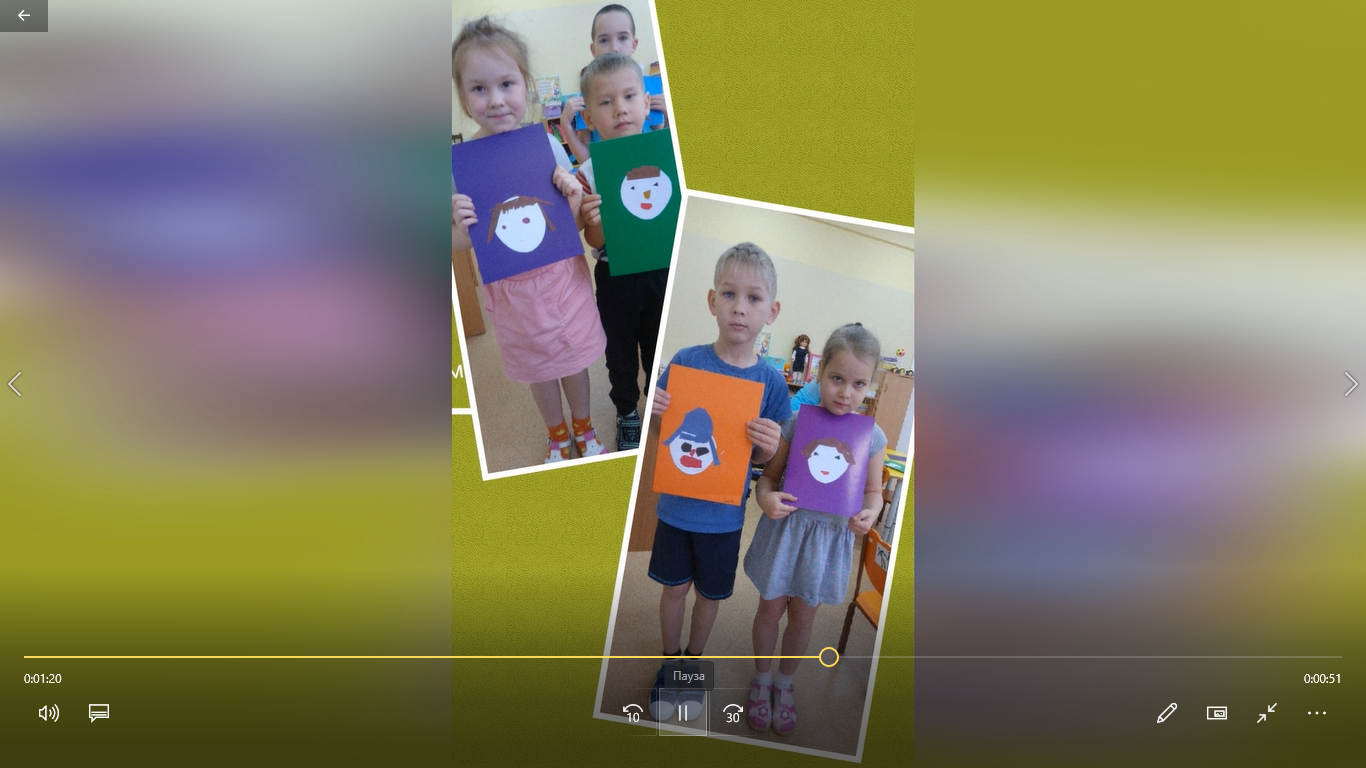 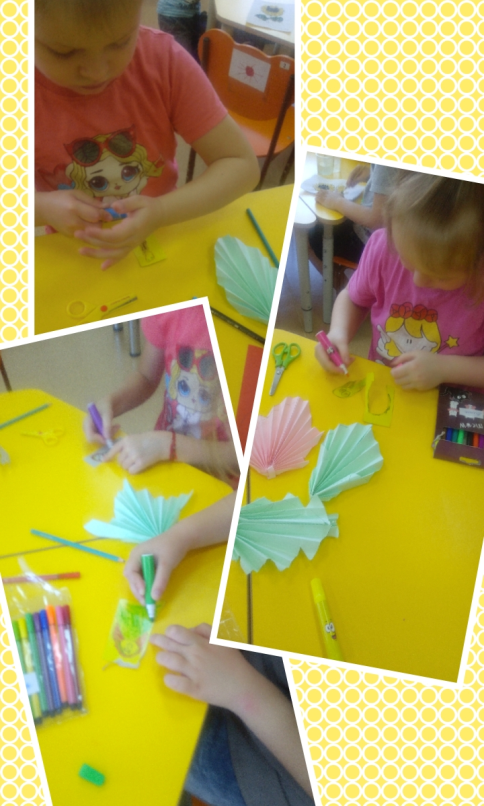 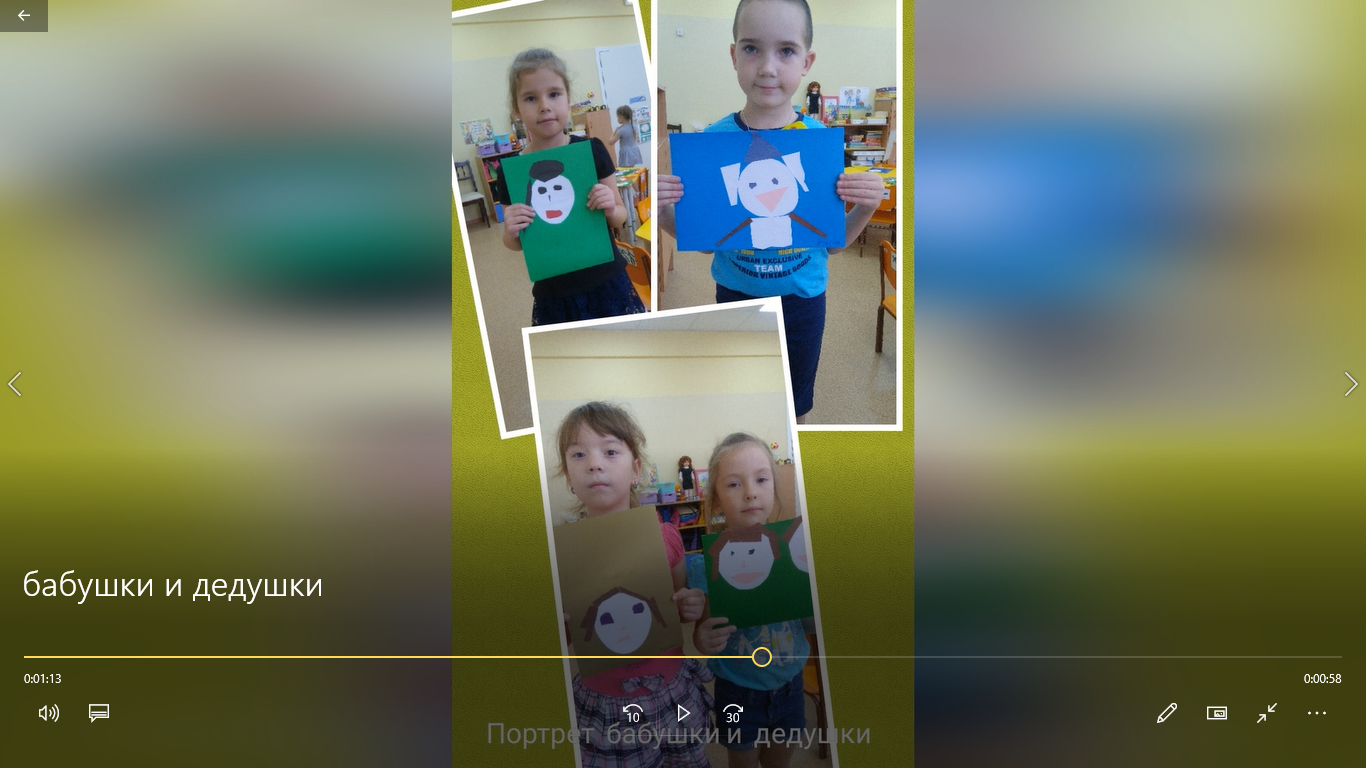 Изготовление открытки для бабушки и дедушки
Видеопоздравление для бабушек и дедушек
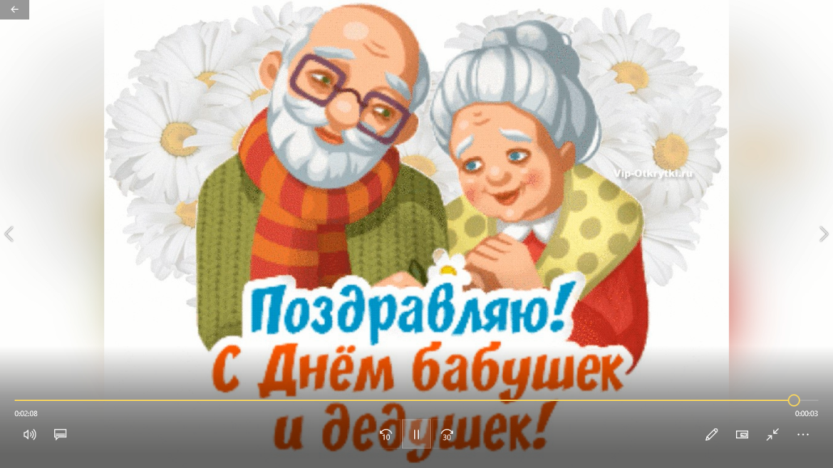 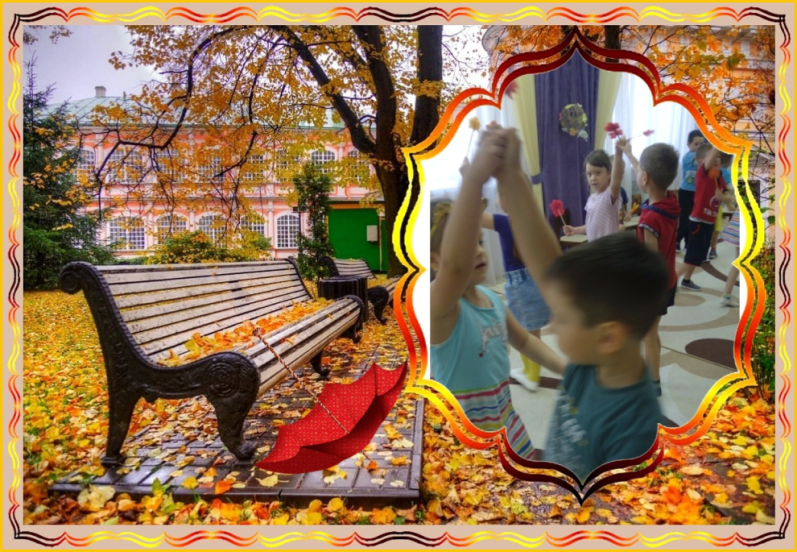 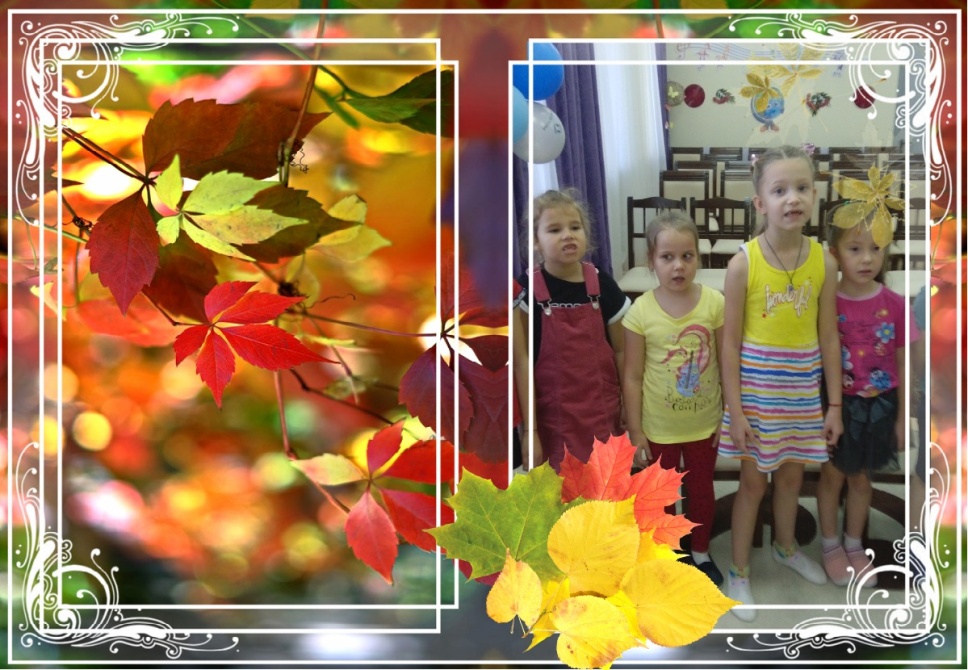 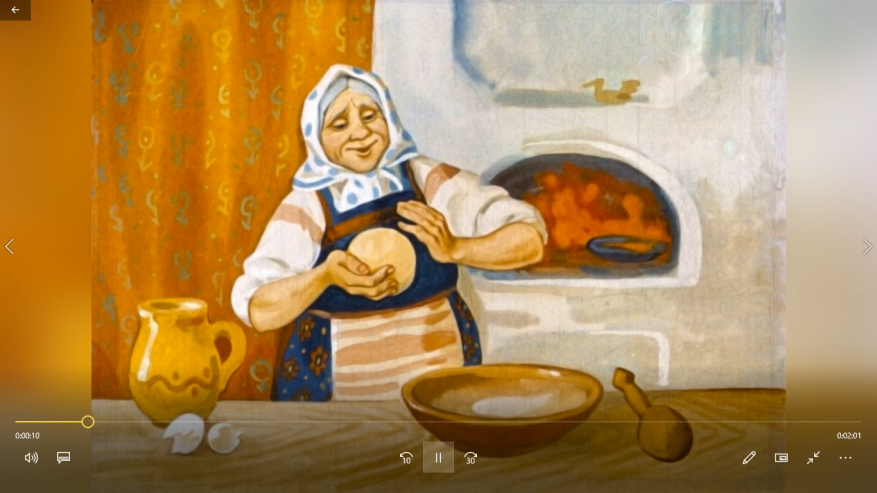 Рассказы детей о своих бабушках и дедушках